Monday, November 26, 2012
Chapter 9 Test
Class Averages:
7D: 78.4%
7B: 83.9%
7C: 84.4%
Overall good work!
Remember that you can get your test signed for an additional 2 points of extra credit.  Signatures are due one week from today; December 3.
Most issues were in the REVIEW section (problems 30-40)!
§10-6 Systems of Equations
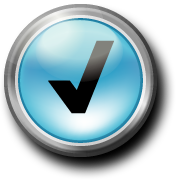 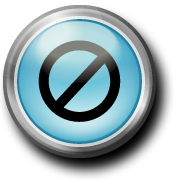 §10-6 Systems of Equations
No
Yes
No
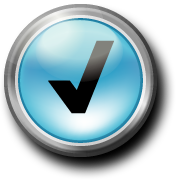 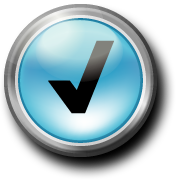 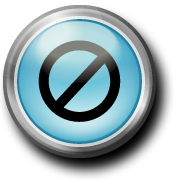 §10-6 Systems of Equations
You need ALL “Yes” answers for the ordered pair to be a solution.
You need only ONE “No” for the ordered pair to NOT be a solution.
§10-6 Systems of Equations
(-3,-6)
(3,0)
§10-6 Systems of Equations
(-3,-6)
(3,0)
§10-6 Systems of Equations
(-3,-6)
(3,0)
Homework